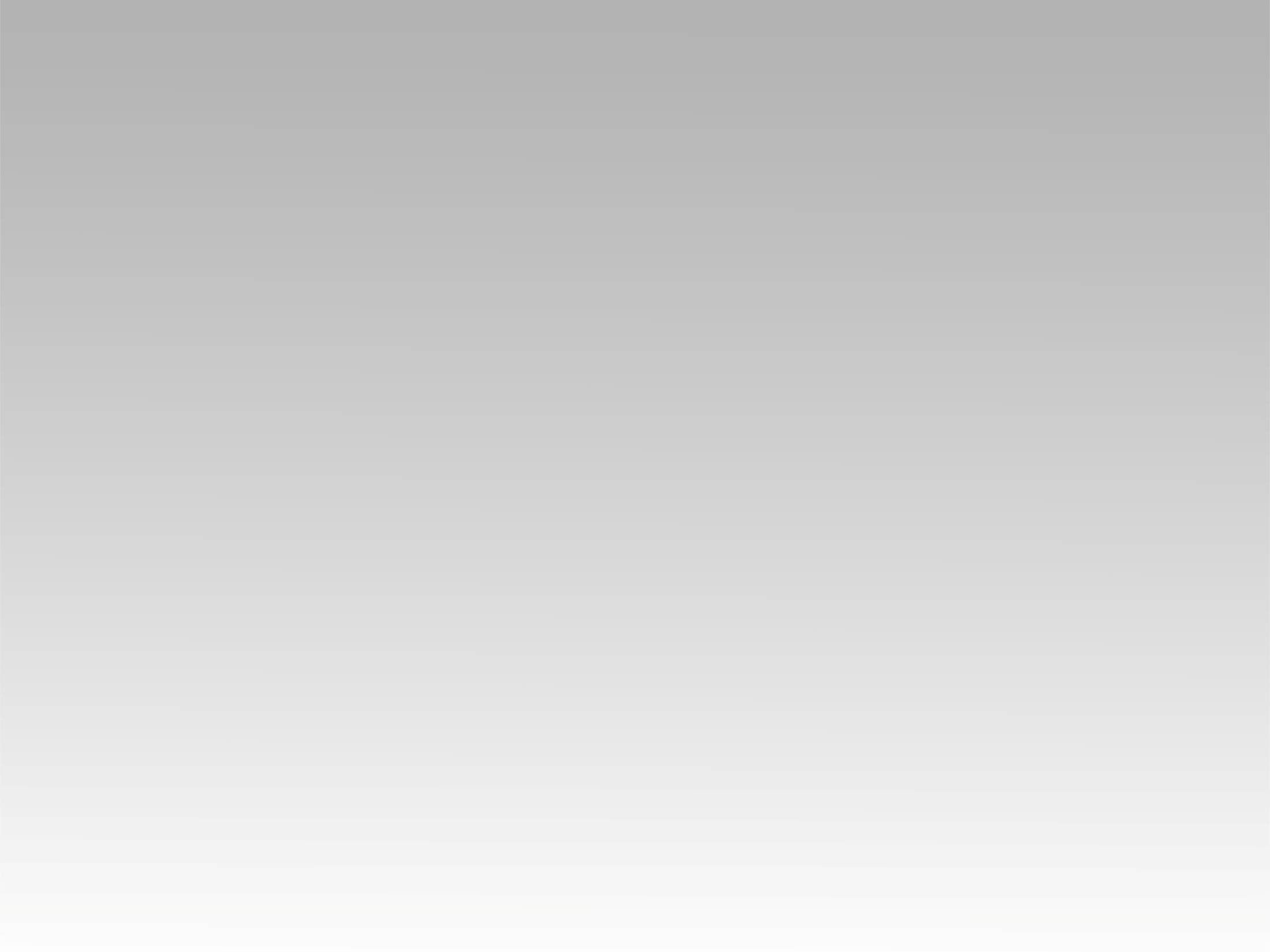 تـرنيــمة
ربي في ستر دماك
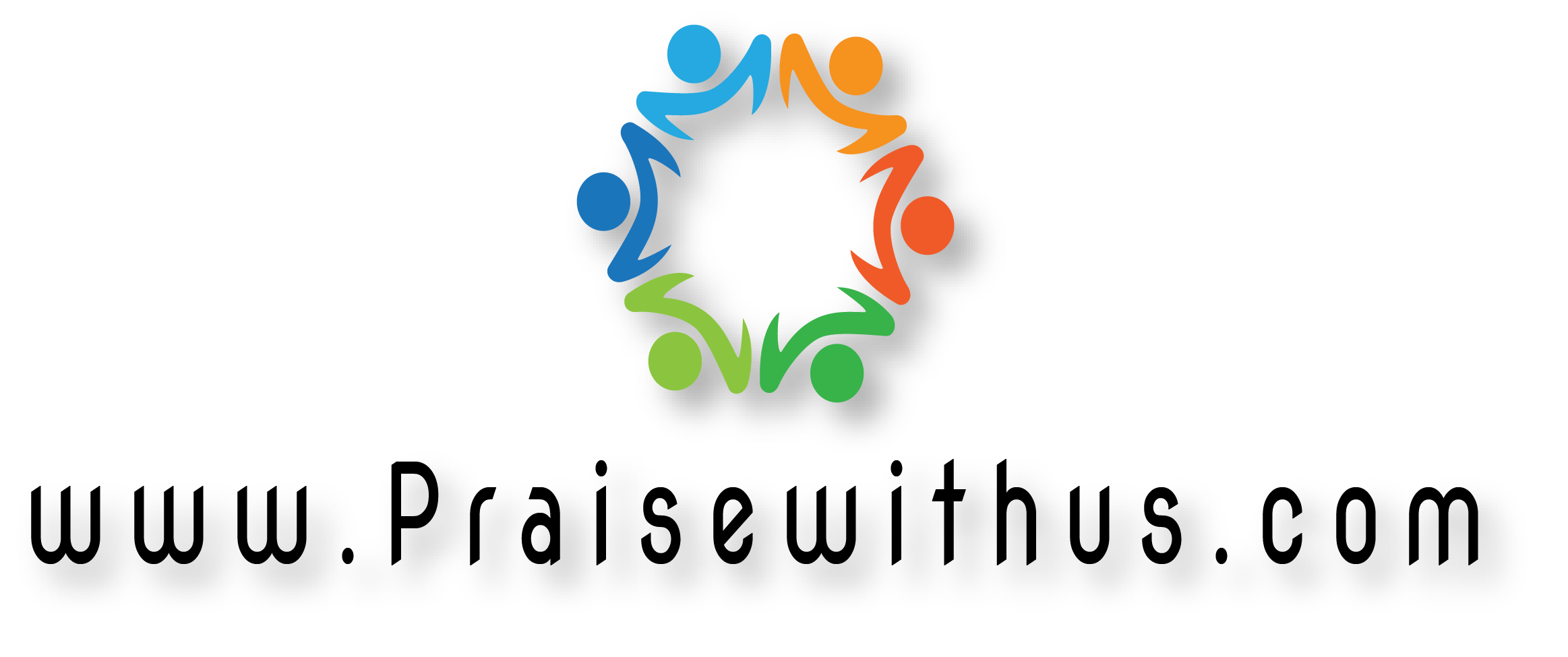 1- رَبِّي في سِتْرِ دِمَاكَ يا حبيبــيمَنْ فَدَاني إذْ قَضَى فَـوْقَ الصَّليبِقد وَجَدْتُ فِيكَ غُفْرانَ ذُنُوبِـــــــيوغِطَاءَ الحُبِّ يُخْفي لي عُيُــــوبي(رَبِّي في سِتْرِ دِمَاكْ)4
rabbi fi sitri demaka yahabibiman fadani eth qaDa fawqa elSSaleebiqad wajadto fika ghofrana thonobiwa ghetaa alhobi yokhfili aoyobi  (rabbi fi sitri demak)4
Lord, in the shelter of Your blood: You redeemed me
 over the cross, I found forgiveness, love covers my sins(Lord in the shelter of Your blood)4
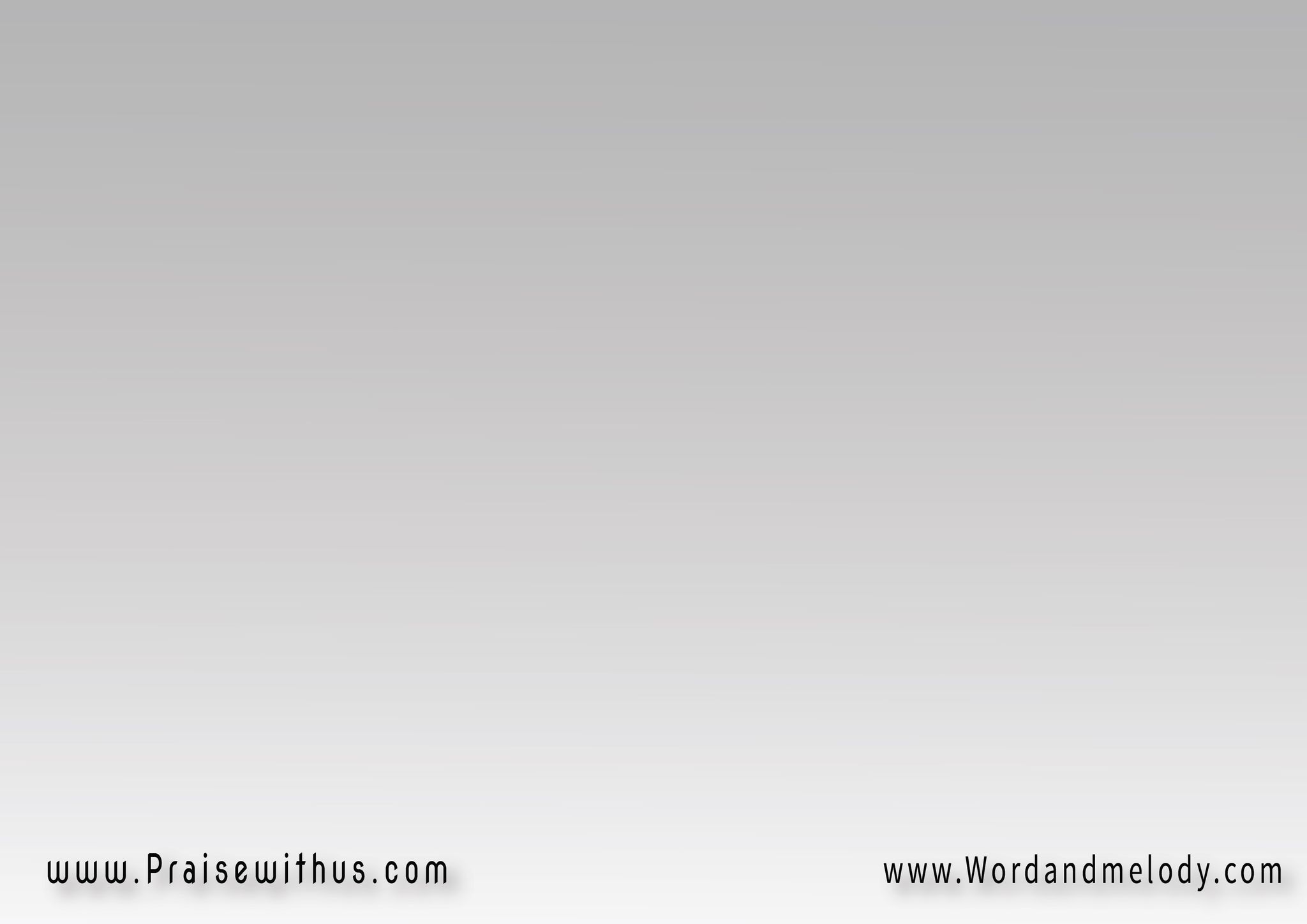 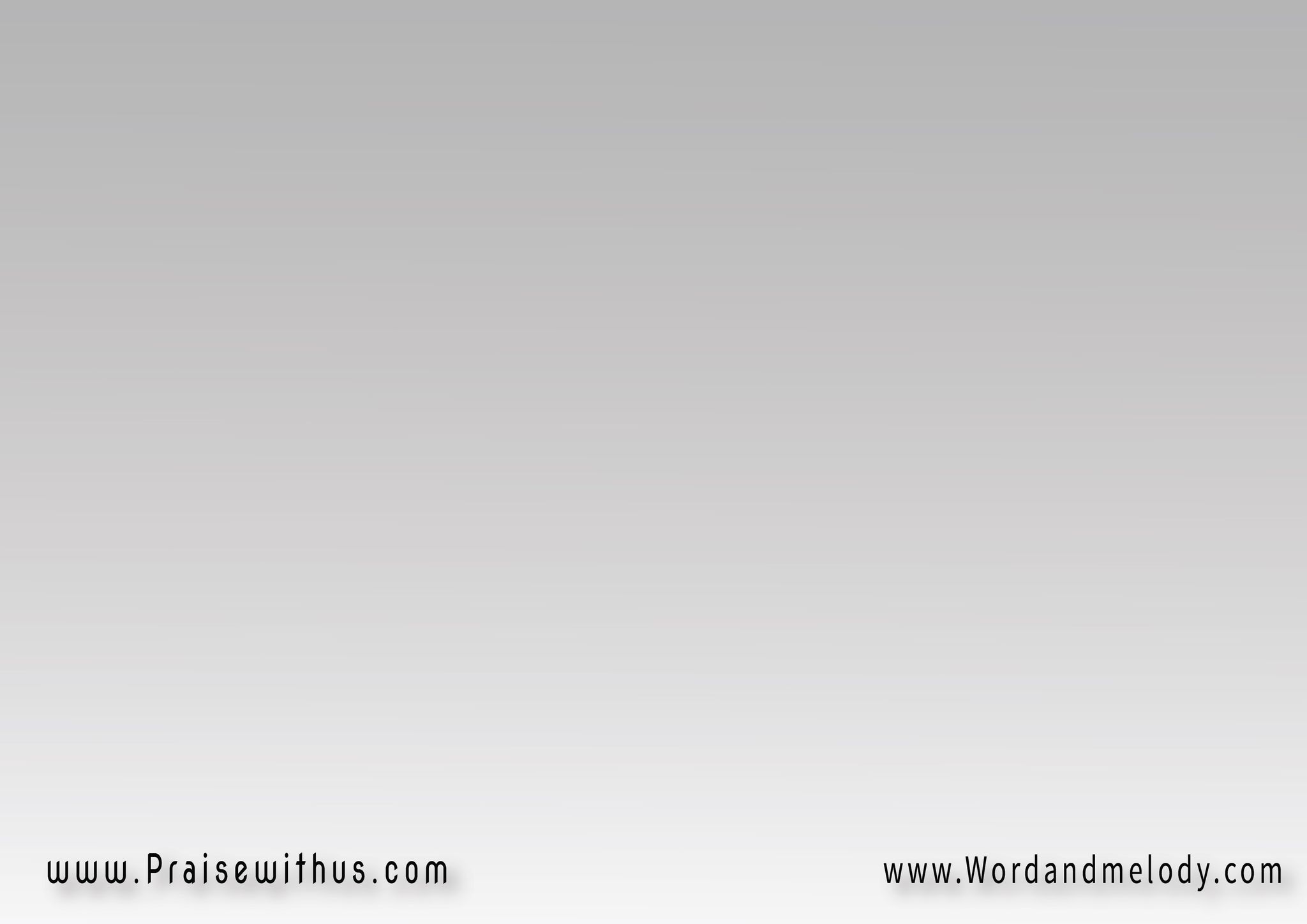 2- رَبِّي في سِتْرِ دِمَاكَ يا مَناصـــــــــيقَدْ غَفَرْتَ لي شُرُوري والمَعَاصـــــــيلَسْتُ أخْشَى اليَوْمَ مِنْ أيِّ قِصَـــــــاصِصِرْتَ حِصْنِي صِرْتَ مَلْجَأَ خَلاصِي(رَبِّي في سِتْرِ دِمَاكْ)4
rabbi fi sitri demaka ya manaSiqad ghafarta li shorori walmaaSilasto akhsha alyawma men aii qeSaSiSerta hiSni Serta maljaa khalSi   (rabbi fi sitri demak)4
Lord, in the shelter of Your blood O my refuge, You forgave all my sins,
 I fear no punishment now, You are my shelter and fort of salvation.
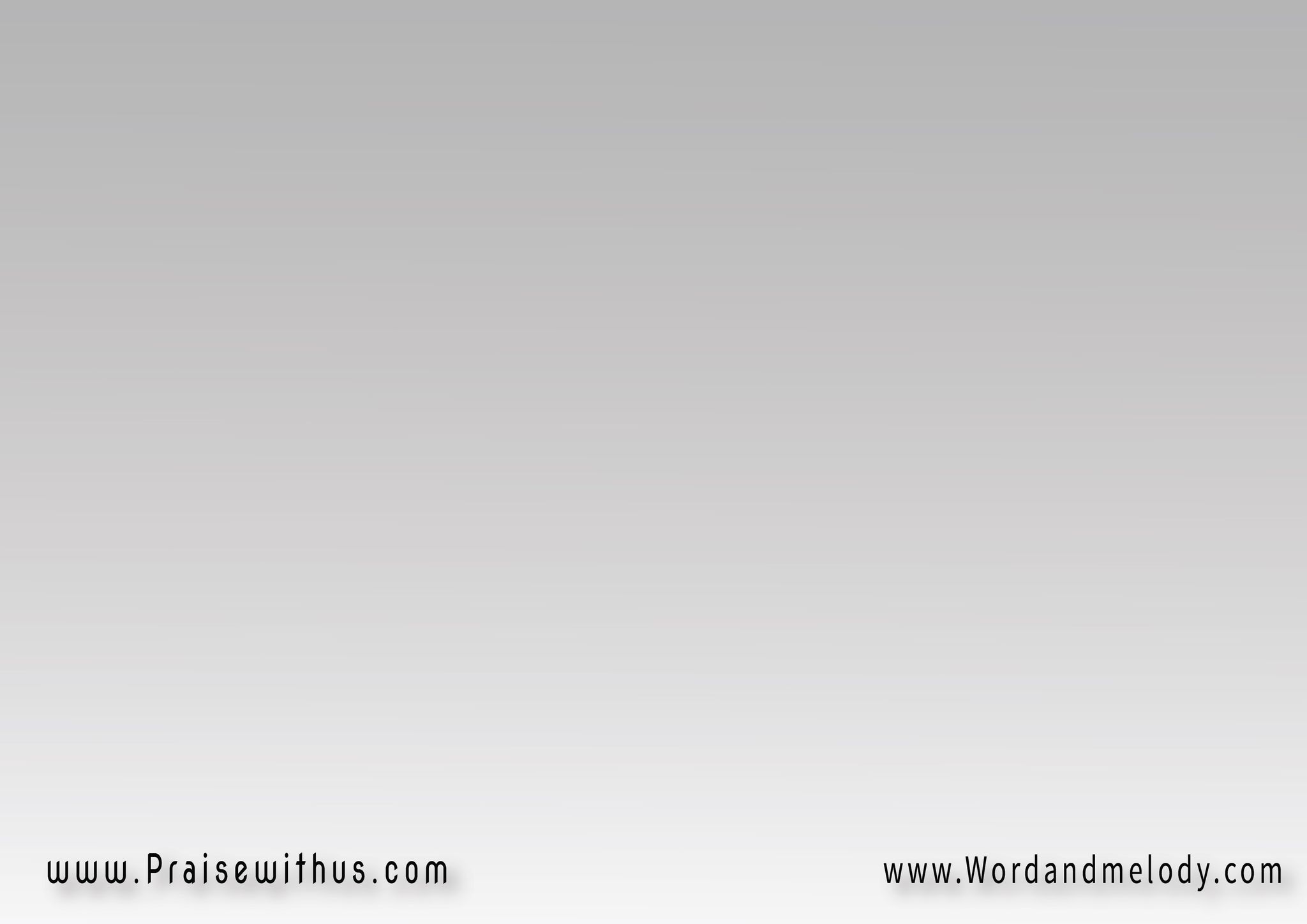 3- رَبِّي في سِتْرِ دِمَاكَ يَا يَسُوعيبِحَنَانِكَ تُكَفْكِفُ دُمُوعِــــــــــــــيأنتَ تَحْمِيني مِنَ الشَّـــــرِّ المُرِيعِثُمِّ تَهْدِيني إلى المَجْـــــــدِ الرَّفِيعِ(رَبِّي في سِتْرِ دِمَاكْ)4
 rabbi fi sitri demaka ya yasouaibe hananeka tokafkefo domoaianta tahmini mena alshari almoriaithomma tahdini elal majdi elrafeeai (rabbi fi sitri demak)4
Lord, in the shelter of Your blood O Jesus, You wipe my tears, You protect me from terrible evil, then lead me to 
high glory.
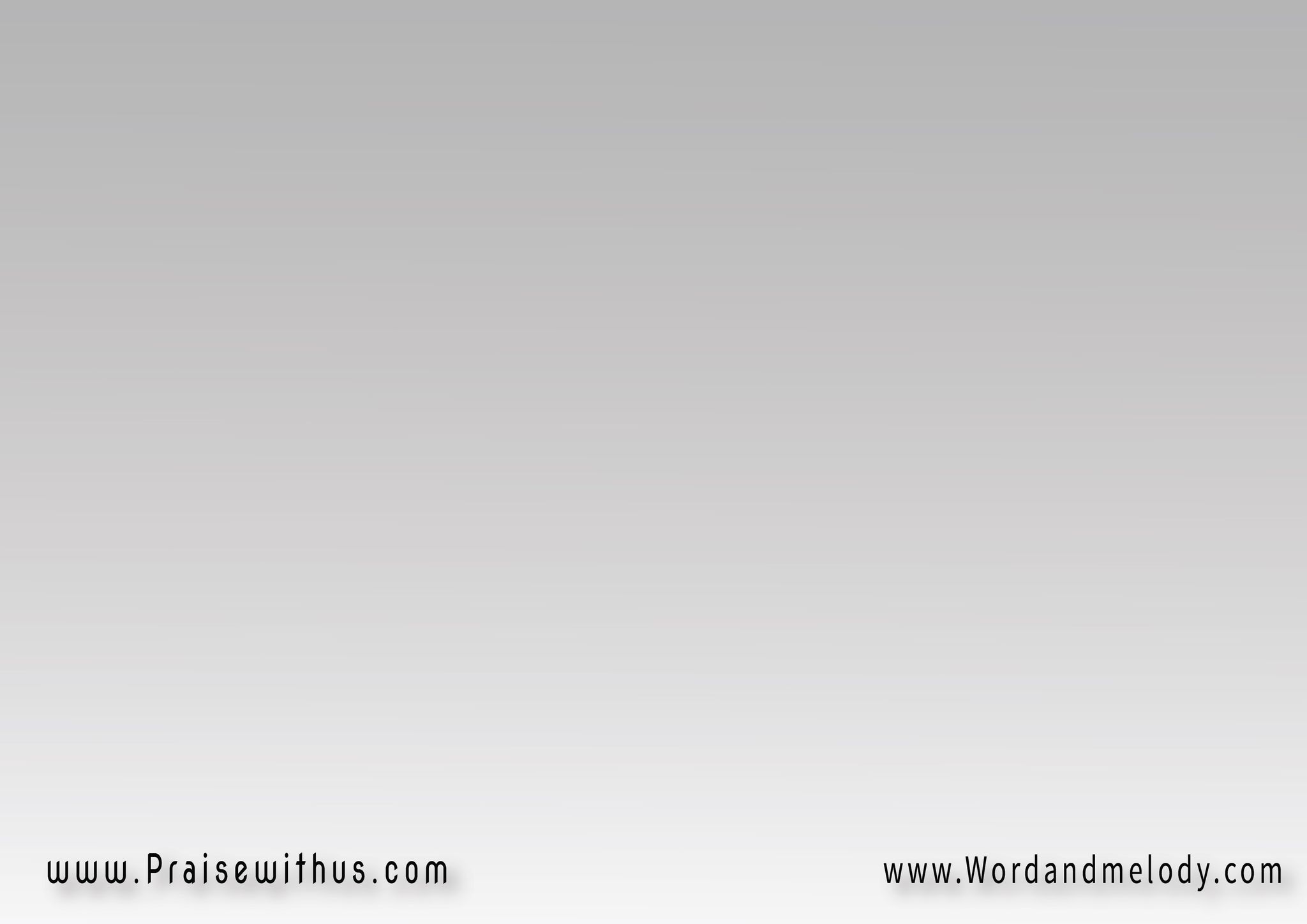 4- رَبِّي في سِتْرِ دِمَاكَ يا نَصِيريكُلَّ أعْدائِي هَزَمْتَ للدُّهُــــــــــــورِلا أهَابُ هَوْلَ أجْنادِ الشُّــــــــــرُورِمِنْكَ نَصْرِي وهُتَافي وحُبُــــورِي(رَبِّي في سِتْرِ دِمَاكْ)4rabbi fi sitri demaka ya naSirikolla aadaai hazamta lleddohorila ahabo hawla ajnadi elshoroorimenka naSri wa hotafi wa hobori (rabbi fi sitri demak)4Lord, in the shelter of Your blood O my support, You
 beat all my enemies for ever, I will not fear the evil
 powers, I get victory and joy from You.
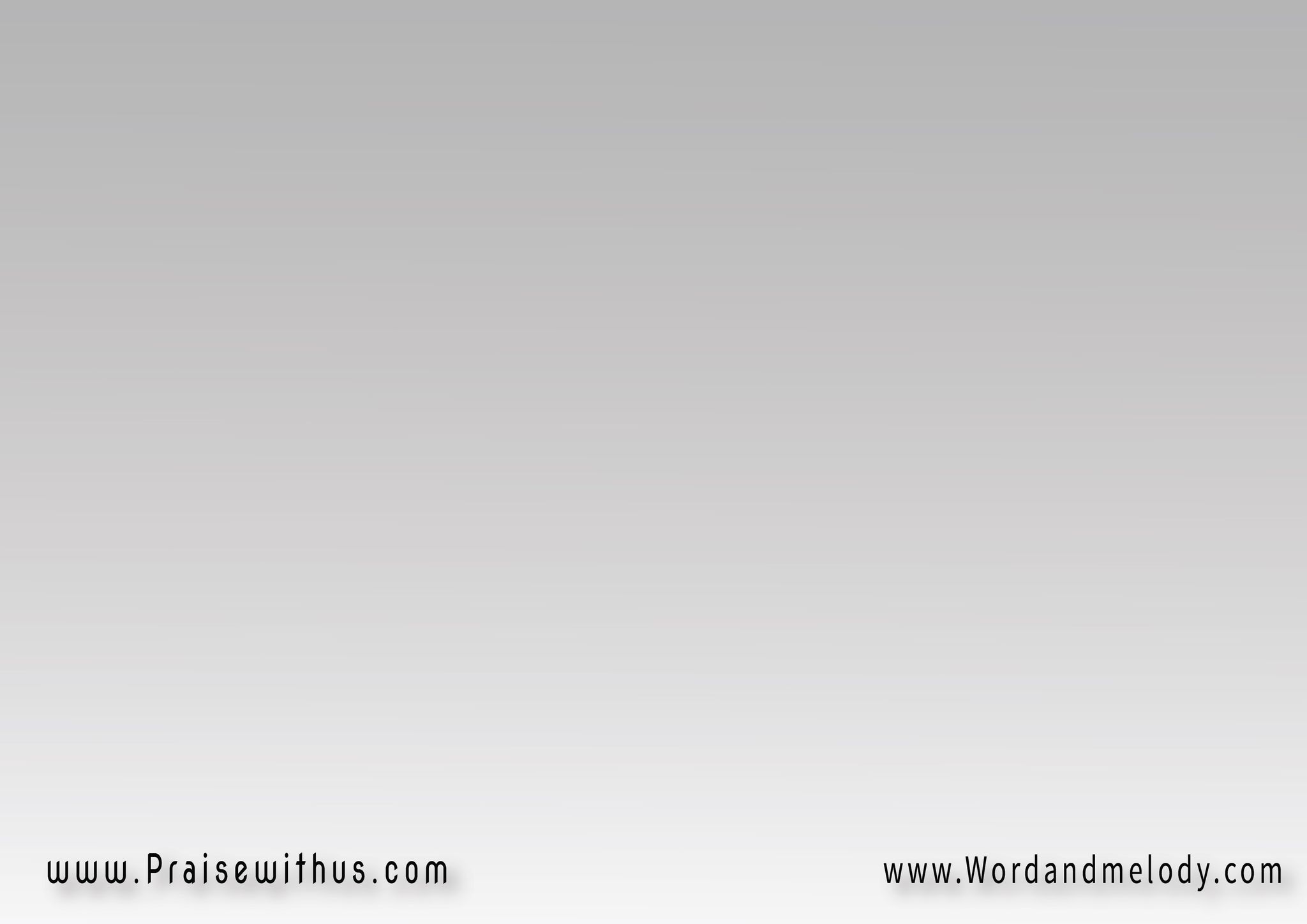 5- رَبِّي في سِتْرِ دِمَاكَ يا رَجَائِيأرْفَعُ الرَّأسَ بِفَخْرٍ في السَّمــــاءِيَكْمُلُ فَرْحِي هُنَاكَ في العَــــلاءِوَمَعَ الأبْرارِ أشْدُو بالثَّـنَــــــــــاءِ(رَبِّي في سِتْرِ دِمَاكْ)4
rabbi fi sitri demaka ya rajaaiarfaaor raasa be fakhren fissamaaiyakmolo farhi honaka fil aalaiwa maa alabrari ashdo beththanaai (rabbi fi sitri demak)4
Lord, in the shelter of Your blood O my hope, I lift up my
 head proudly in heaven, complete my joy up there, and
 sing praises with the righteous.
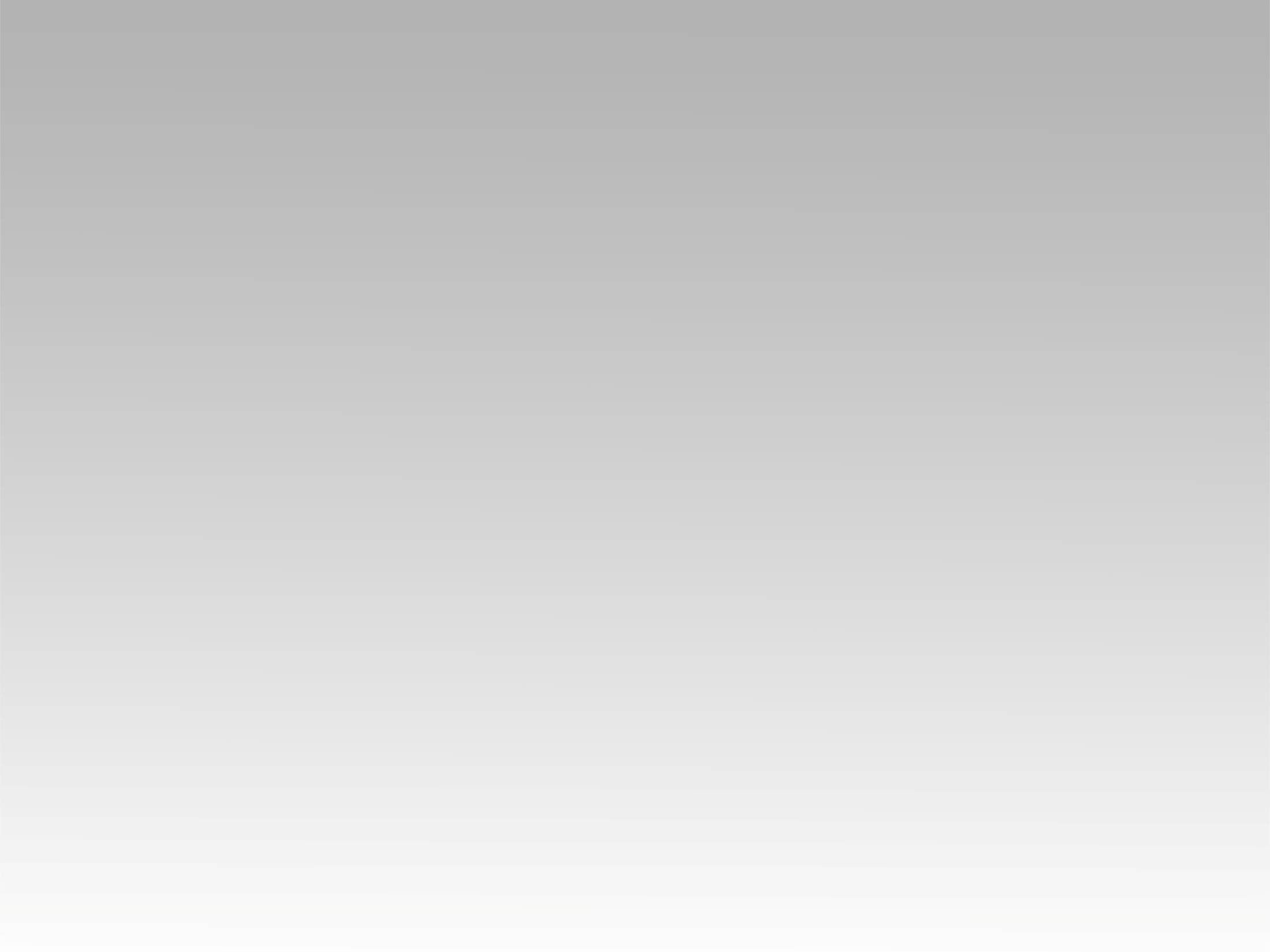 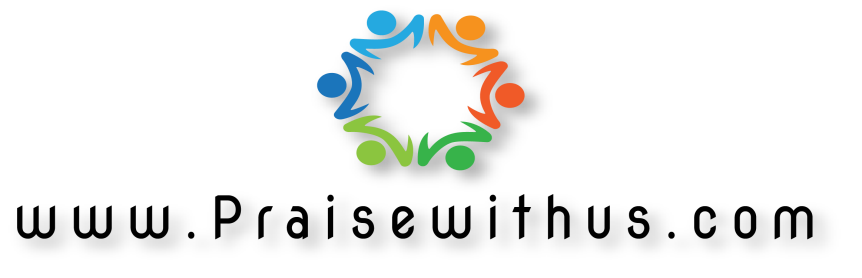